CSc 120Introduction to Computer Programming IIAdapted from slides by Dr. Saumya  Debray
02: Problem Decomposition and Program Development
A common student lament
"I have this big programming assignment.
  I don't know where to start."
2
Steps in writing a program
1.    Understand what tasks the program needs to perform

2a.  Figure out how to do those tasks

2b.  Write the code

3.   Make sure the program works correctly
3
An example
Problem statement:

"Write a program to compute student GPAs from their grades."
4
Steps in writing a program
1.    Understand what tasks the program needs to perform

2a.  Figure out how to do those tasks

2b.  Write the code

3.   Make sure the program works correctly
5
Step 1. Problem specification
Before you start writing code, make sure you understand exactly what your code needs to do.
what is the input?
what is the output?
what is the computation to be performed?
how can we tell that the program is working correctly?
If necessary, ask questions to clarify these points.
Time spent doing this is an investment, not a waste.
6
Example: cont'd
Problem statement:
"Write a program to compute student GPAs from their grades."
7
Example: cont'd
Problem statement:
"Write a program to compute student GPAs from their grades."
Input: 
read from a file, or from the keyboard?
what is the format?
how many students?
…
8
Example: cont'd
Problem statement:
"Write a program to compute student GPAs from their grades."
Output: 
to a file, or to the screen?
what is the format?
compute GPA for all students, or only specific students?
…
9
Example: cont'd
Problem statement:
"Write a program to compute student GPAs from their grades."
Computation: 
how is a GPA computed?
what information do we need?
10
Example: cont'd
Problem statement:
"Write a program to compute student GPAs from their grades."
Testing: 
how can we tell whether the program is working correctly?
how should we test it?
how can we tell whether all the pieces of the program are working properly?
11
Example: cont'd
Problem statement:
"Write a program to compute student GPAs from their grades."
Input: 
read from a file, or from the keyboard?
from a file
what is the format?
one student per line
format of each line: student name, course1 : grade1, …, coursen : graden
different students may take different numbers of courses
how many students?
not fixed ahead of time
12
Example: cont'd
Problem statement:
"Write a program to compute student GPAs from their grades."
Output: 
to a file, or to the screen?
to the screen
what is the format?
one student per line
student name : GPA
compute GPA for all students, or only specific students?
all students in the input file
13
Example: cont'd (digression: computing GPAs)
Suppose a student has the following grades:





The student's GPA = (Total UxG) / (Total U) = 26/8 = 3.25
14
Example: cont'd
Problem statement:
"Write a program to compute student GPAs from their grades."
There may be more than one way to do these
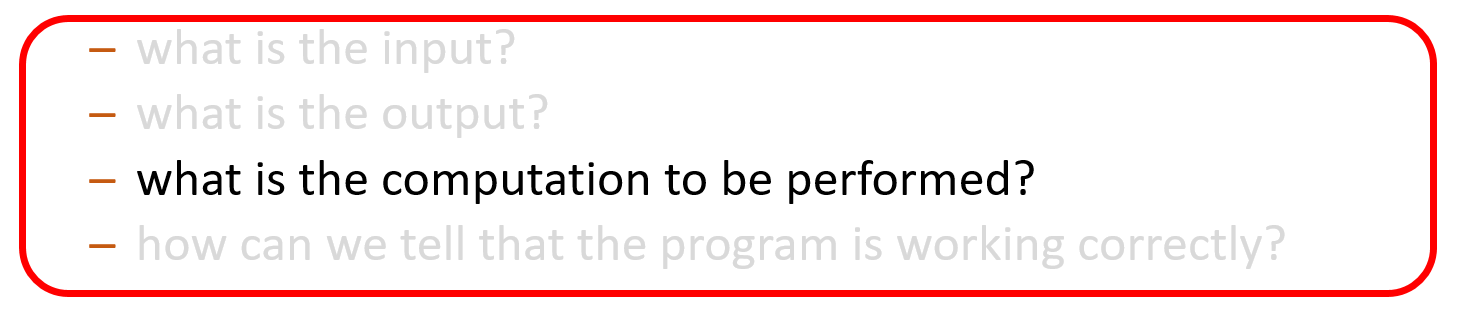 Need to:
 figure out the no. of units for each course
translate letter grades to numbers (e.g., A = 4, B = 3, …)
15
Steps in writing a program
1.    Understand what tasks the program needs to perform

2a.  Figure out how to do those tasks

2b.  Write the code

3.   Make sure the program works correctly
16
Step 2a. Problem decomposition (conceptual)
Write down the task(s) the program needs to perform

pick a task A
break A down into a set of simpler tasks A1, …, An 
A1, …, An together accomplish A
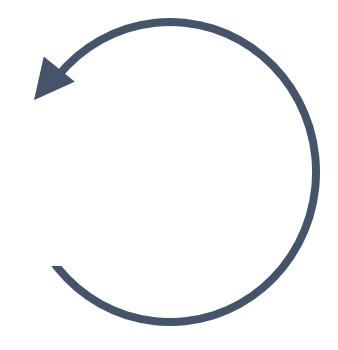 repeat as needed
before you start writing code to solve a problem, make sure you know how to solve the problem yourself.
17
Steps in writing a program
1.    Understand what tasks the program needs to perform

2a.  Figure out how to do those tasks

2b.  Write the code

3.   Make sure the program works correctly
18
Step 2b. Problem decomposition (programming)
Write a piece of code for each task that has to be performed
initially the code will contain stubs, i.e., parts that have not yet been fleshed out
write down the task to be performed as a comment

Decomposing a task into sub-tasks  fleshing out the code for a stub
repeat until no more stubs to flesh out
19
Example: GPA computation (conceptual)
top-level task
read a file containing student grades, compute GPAs, and write them out
20
Example: GPA computation (conceptual)
top-level task
read a file containing student grades, compute GPAs, and write them out
next level of 
decomposition
compute each student's GPA
write out each student's GPA
read the student grades file
21
Example: GPA computation (conceptual)
read a file containing student grades, compute GPAs, and write them out
compute each student's GPA
write out each student's GPA
read the student grades file
for each course C taken by the student, with grade G:
compute total UxG and total U
look up no. of units U for C
convert grade G to a number
22
Example: GPA computation (conceptual)
read the student grades file
read a file of courses + no. of units
23
Example: GPA computation (conceptual)
read the student grades file
read a file of courses + no. of units
split it into a list, one element per student
split each student's list into a list of (course, grade)
24
Example: GPA computation (conceptual)
As you decompose the problem, ask whether it is a “good” 
(simple, efficient) decomposition
25
Example: GPA computation (conceptual)
As you decompose the problem, ask whether it is a “good” 
(simple, efficient) decomposition
What does this suggest?
26
Example: GPA computation (conceptual)
As you decompose the problem, ask whether it is a “good” 
(simple, efficient) decomposition
This structure suggests that everyone’s GPA is computed first, then all GPAs are written out
This is more complex and less efficient
27
Example: GPA computation (conceptual)
As you decompose the problem, ask whether it is a “good” 
(simple, efficient) decomposition
What is a better approach?
28
Example: GPA computation (conceptual)
As you decompose the problem, ask whether it is a “good” 
(simple, efficient) decomposition
A better approach is to write out each student’s GPA as it is computed
This is simpler and more efficient
write out each student's GPA
29
Example: GPA computation (conceptual)
As you decompose the problem, ask whether it is a “good” 
(simple, efficient) decomposition
write out each student's GPA
30
Example: GPA computation (programming)
Conceptual decomposition
Incremental Program Development
# main(): read student grades file, compute GPAs,
# write them out
def main():
    pass

main()
read a file containing student grades, compute GPAs, and write them out
pass : a placeholder statement
does nothing
useful for parts of the code that have not yet been fleshed out
31
Example: GPA computation (programming)
Conceptual decomposition
Incremental Program Development
# main(): read student grades file, compute GPAs,
# write them out
def main():
    grades = read_grades()
    compute_gpas(grades)

    
# read_grades() : read a grade file into a list of each student’s grades
def read_grades():
    pass
    
# compute_gpas(grades) : compute and write out the GPA for each student
def compute_gpas(grades):
    pass
    
main()
read a file containing student grades, compute GPAs, and write them out
read the student grades file
compute and write out each student's GPA
32
Example: GPA computation (programming)
Conceptual decomposition
Incremental Program Development
# compute_gpas(grades) : compute and write out the GPA for each student
def compute_gpas(grades):
    for student_grades in grades:
        compute_student_gpa(student_grades)

# compute_student_gpa(student_data): compute
# and write out an individual student’s GPA
def compute_student_gpa(student_grades):
    pass
compute and write out each student's GPA
compute GPA
write out GPA
for each course C taken by the student, with grade G:
convert grade G to a number
look up no. of units U for C
compute total UxG and total U
33
Example: GPA computation (programming)
Conceptual decomposition
Incremental Program Development
# compute_student_gpa(student_data): compute
# and write out an individual student’s GPA
def compute_student_gpa(student_grades):
    for [course,grade] in student_grades:
        # compute the gpa
        pass
  
    write_gpa()
compute and write out each student's GPA
compute GPA
write out GPA
for each course C taken by the student, with grade G:
convert grade G to a number
look up no. of units U for C
compute total UxG and total U
34
Example: GPA computation (programming)
Conceptual decomposition
Incremental Program Development
# compute_student_gpa(student_data): compute
# and write out an individual student’s GPA
def compute_student_gpa(student_grades):
    for [course,grade] in student_data:








    
def lookup_units(course):
    pass
...
compute and write out each student's GPA
compute GPA
write out GPA
for each course C taken by the student, with grade G:
convert grade G to a number
look up no. of units U for C
compute total UxG and total U
35
Example: GPA computation (programming)
Conceptual decomposition
Incremental Program Development
# compute_student_gpa(student_data): compute
# and write out an individual student’s GPA
def compute_student_gpa(student_grades):
    for [course,grade] in student_data:
        units = lookup_units(course)
        gval = grade_value(grade)
        weighted_gval += units * gval    
        total_units += units                      
    
    gpa = weighted_gval / total_units
    student_name = lookup_name(student_grades)
    write_gpa(student_name, gpa)
    
def lookup_units(course):
    pass
...
compute and write out each student's GPA
compute GPA
write out GPA
for each course C taken by the student, with grade G:
convert grade G to a number
look up no. of units U for C
compute total UxG and total U
36
EXERCISE
Conceptual decomposition
Incremental Program Development
?
37
Steps 2a+2b. Problem decomposition (summary)
Begin:
identify the task(s) the program needs to do
define a stub function for each task
    
while not done:
pick a task A and break it down into simpler tasks A1, …, An 
flesh out the stub for A to execute the code for A1, …, An    (these may themselves be stubs)
conceptual step
programming step
38
Steps in writing a program
1.    Understand what tasks the program needs to perform

2a.  Figure out how to do those tasks

2b.  Write the code

3.   Make sure the program works correctly
39
Step 3. Ensuring correctness
Goals:
the program produces the expected outputs for all (selected) inputs
very often, this is the only thing that programmers check
In general this is not enough 
a program can produce the expected output "accidentally"
40
Passing test cases "accidentally"
Problem spec:
"Write a function grid_is_square(arglist) that returns True if arglist is a square grid, i.e., its no. of rows equals its no. of columns."

Submitted "solution":

def grid_is_square(arglist):
return True
Passes half the test cases …
… but is wrong!
41
Step 3. Ensuring correctness
Goals:
the program produces the expected outputs for all (selected) inputs
each piece of the program behaves the way it's supposed to
each piece is used the way it's supposed to be used
any assumptions made by the code are satisfied
   
Approach:
add assertions in the code to pinpoint problems
test the code to ensure that there are no problems
42
Invariants and assertions
Invariant: an expression at a program point that always evaluates to True when execution reaches that point

Assertion: a statement that some expression E is an invariant at some point in a program
Python syntax:
assert E
assert E , ″error message″
43
EXERCISE
Write a function my_sqrt(n) that returns the square root of n. Use an assert statement to enforce that n must not be negative.
import math
def my_sqrt(n):
44
EXERCISE
Write a function my_sqrt(n) that returns the square root of n. Use an assert statement to enforce that n must not be negative.
import math
def my_sqrt(n):
     assert n >= 0, "negative argument to my_sqrt"
     return math.sqrt(n)
45
Example
# compute_student_gpa(student_grades): compute
# and write out an individual student’s GPA
def compute_student_gpa(student_grades):
    weighted_gval = 0
    total_units = 0
    for [course,grade] in student_grades:
        units = lookup_units(course)
        gval = grade_value(grade)

        assert  units > 0 and gval >= 0, “data error”
  
        weighted_gval += units * gval
        total_units += units
    
    gpa = weighted_gval / total_units
    student_name = lookup_name(student_grades)
    write_gpa(student_name, gpa)
46
Example
# compute_student_gpa(student_grades): compute
# and write out an individual student’s GPA
def compute_student_gpa(student_grades):
    weighted_gval = 0
    total_units = 0
    for [course,grade] in student_grades:
        units = lookup_units(course)
        gval = grade_value(grade)

        assert  units > 0 and gval >= 0, “data error”
  
        weighted_gval += units * gval
        total_units += units
    
    gpa = weighted_gval / total_units
    student_name = lookup_name(student_grades)
    write_gpa(student_name, gpa)
lookup_units() returns the number of units
for a course 
e.g., lookup_units('CSc 120')  4

grade_value() returns the numerical value
of a grade
e.g., grade_value(“C")  2
47
Example
# compute_student_gpa(student_grades): compute
# and write out an individual student’s GPA
def compute_student_gpa(student_grades):
    weighted_gval = 0
    total_units = 0
    for [course,grade] in student_grades:
        units = lookup_units(course)
        gval = grade_value(grade)

        assert  units > 0 and gval >= 0, “data error”
  
        weighted_gval += units * gval
        total_units += units
    
    gpa = weighted_gval / total_units
    student_name = lookup_name(student_grades)
    write_gpa(student_name, gpa)
this assert states that all courses must have
nonzero units and that a grade value cannot
be negative
guards against data entry errors
48
Example
# compute_student_gpa(student_grades): compute
# and write out an individual student’s GPA
def compute_student_gpa(student_grades):
    weighted_gval = 0
    total_units = 0
    for [course,grade] in student_grades:
        units = lookup_units(course)
        gval = grade_value(grade)

        assert  units > 0 and gval >= 0, “data error”
  
        weighted_gval += units * gval
        total_units += units
    
    gpa = weighted_gval / total_units
    student_name = lookup_name(student_grades)
    write_gpa(student_name, gpa)
this assert states that all courses must have
nonzero units and that a grade value cannot
be negative
guards against data entry errors
It’s better to catch errors early
It’s better to catch bad values close to where they are computed

So it would be to better to push these asserts into the functions that compute these values
49
Example
# lookup_units(course, course_units) : looks up the
# no. of units for a course
def lookup_units(course, course_units):
    for crs, units in course_units:
        if course == crs:
            assert units > 0, “lookup_units: grade error”
            return units

    assert False, “lookup_units: course not found”
# grade_value(grade) : returns the numerical value
# for a letter grade
def grade_value(grade):
    if grade == ‘A’ :
        return 4
    elif grade == ‘B’:
        return 3
    elif grade == ‘C’:
        return 2
    elif grade == ‘D’:
        return 1
    elif grade == ‘E’:
        return 0
    else:
        assert False, “grade_value: unknown grade”
50
Using asserts
checking arguments to functions
e.g., if an argument's value has to be positive
checking data structure invariants
e.g., i >= 0 and i < len(name)
checking "can't happen" situations
this also serves as documentation that the situation can't happen
after calling a function, to make sure its return value is reasonable
51
Steps in writing a program: summary
Understand what the program needs to do before you start coding
Develop the program logic incrementally
top-down problem decomposition
incremental program development
use stubs for as-yet-undeveloped parts of the program
Program defensively
figure out invariants that must hold in the program
use asserts to express invariants in the code
52